PolyCubes are useful…
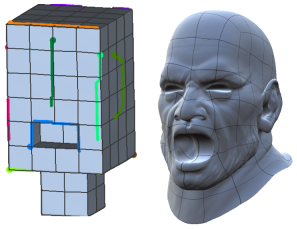 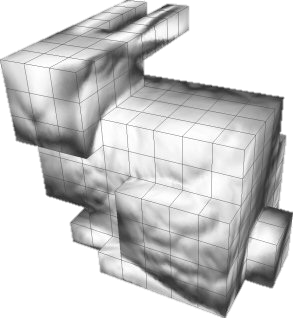 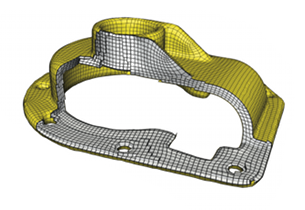 Hex Meshing
Texturing
GPU Subdivision Surfaces
[Speaker Notes: POLYCUBES ARE USEFUL 3D STRUCTURES FOR SEVERAL APPLICATIONS LIKE HEX MESHING GPU SUBDIVISION SURFACES AND TEXTURE MAPPING]
The Challenge: Creating PolyCubes Automatically
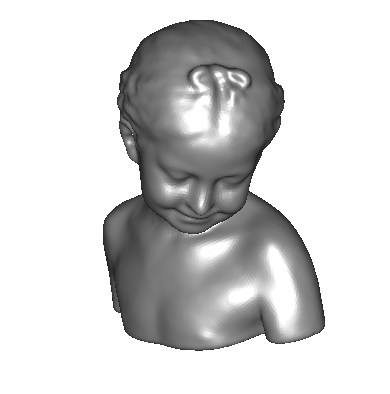 ???
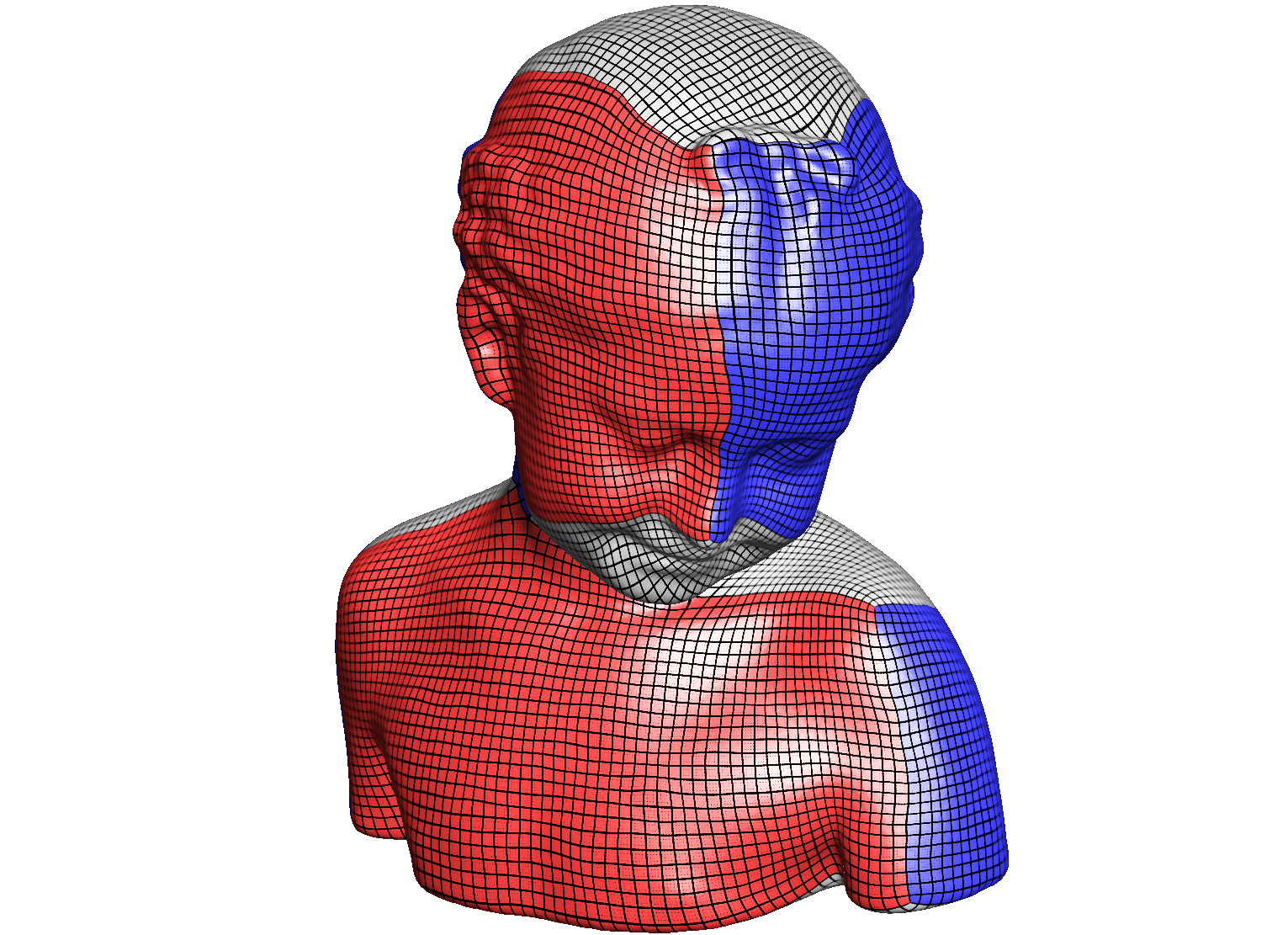 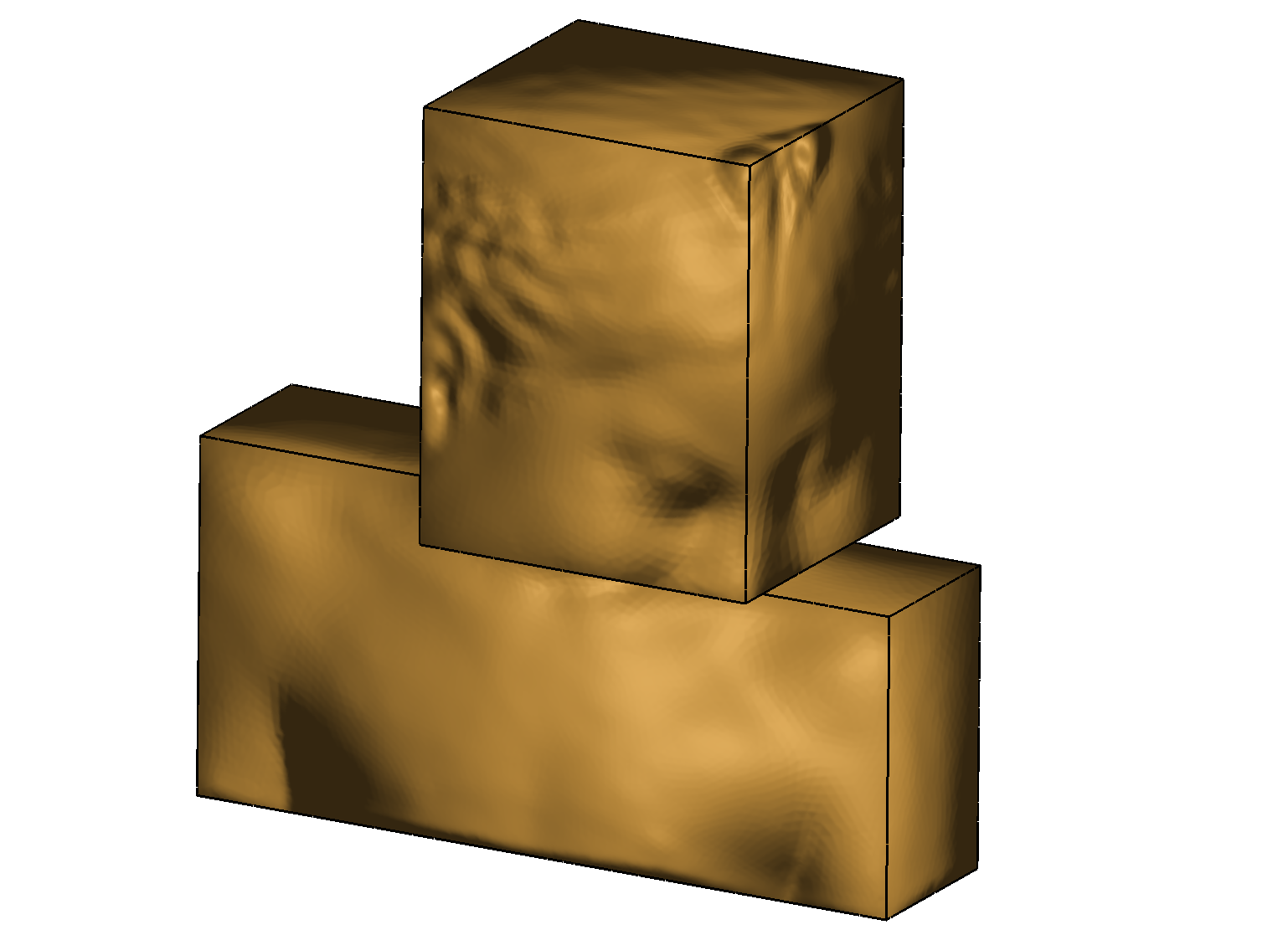 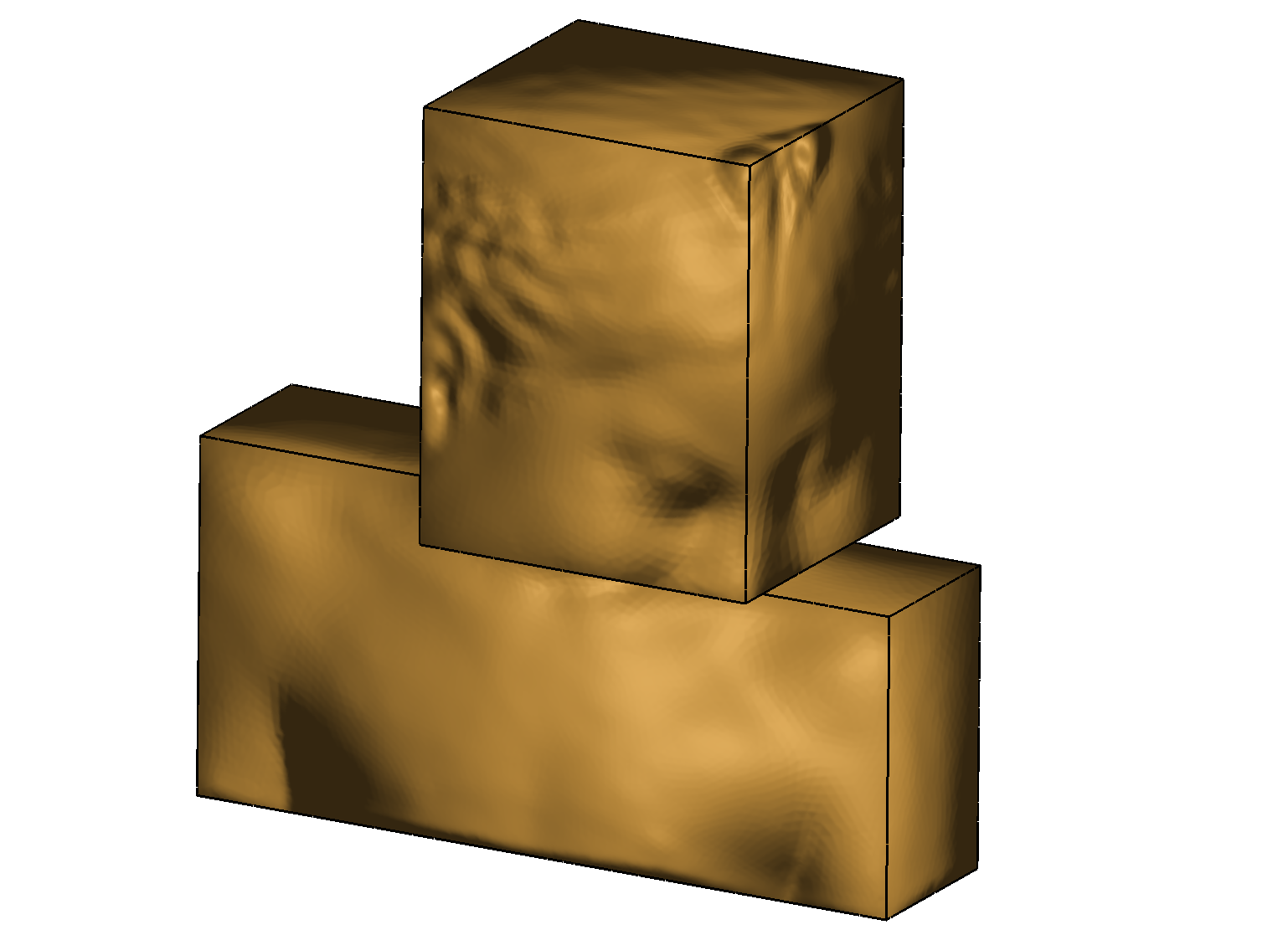 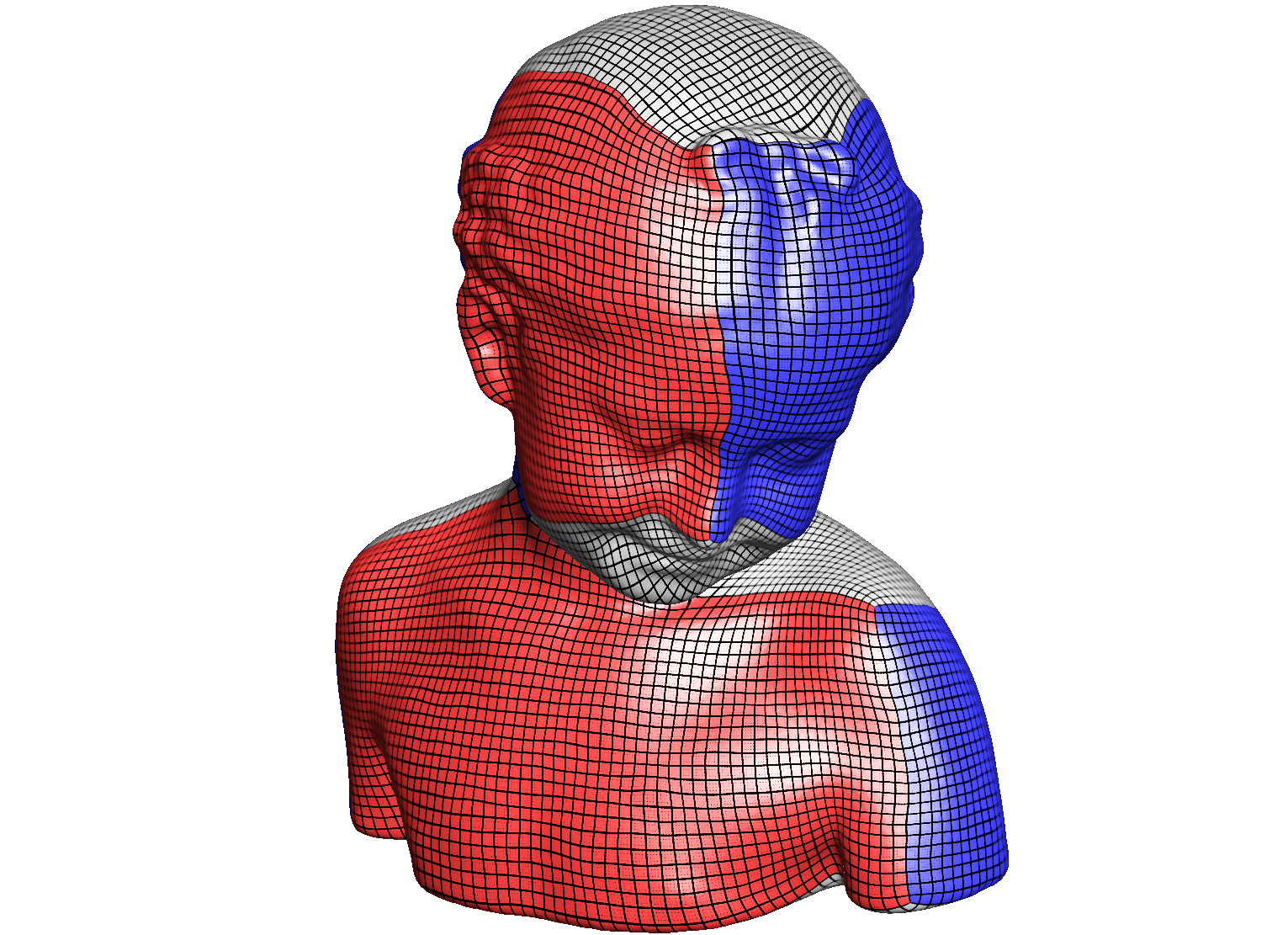 [Speaker Notes: HOWEVER, GIVEN A GENERAL 3D SHAPE, THE AUTOMATIC GENERATION OF  A POLYCUBE HAS ALWAYS BEEN A CHALLENGE]
The Challenge: Creating PolyCubes Automatically
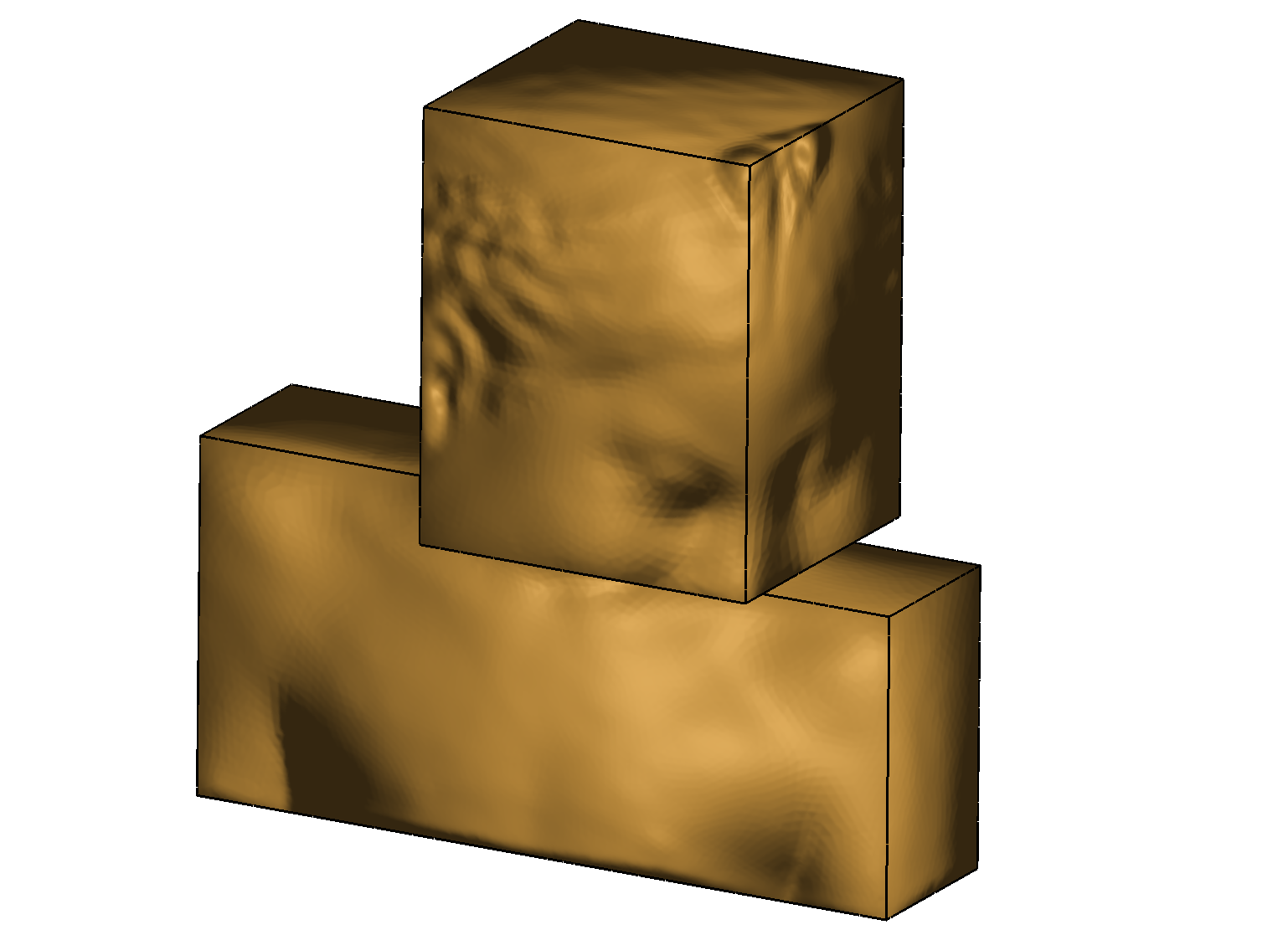 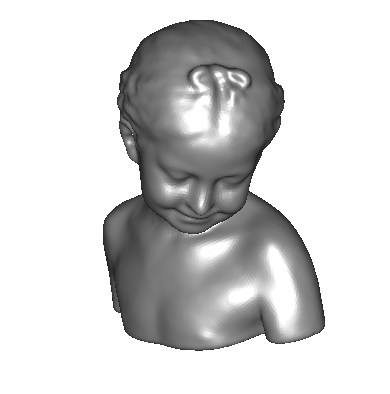 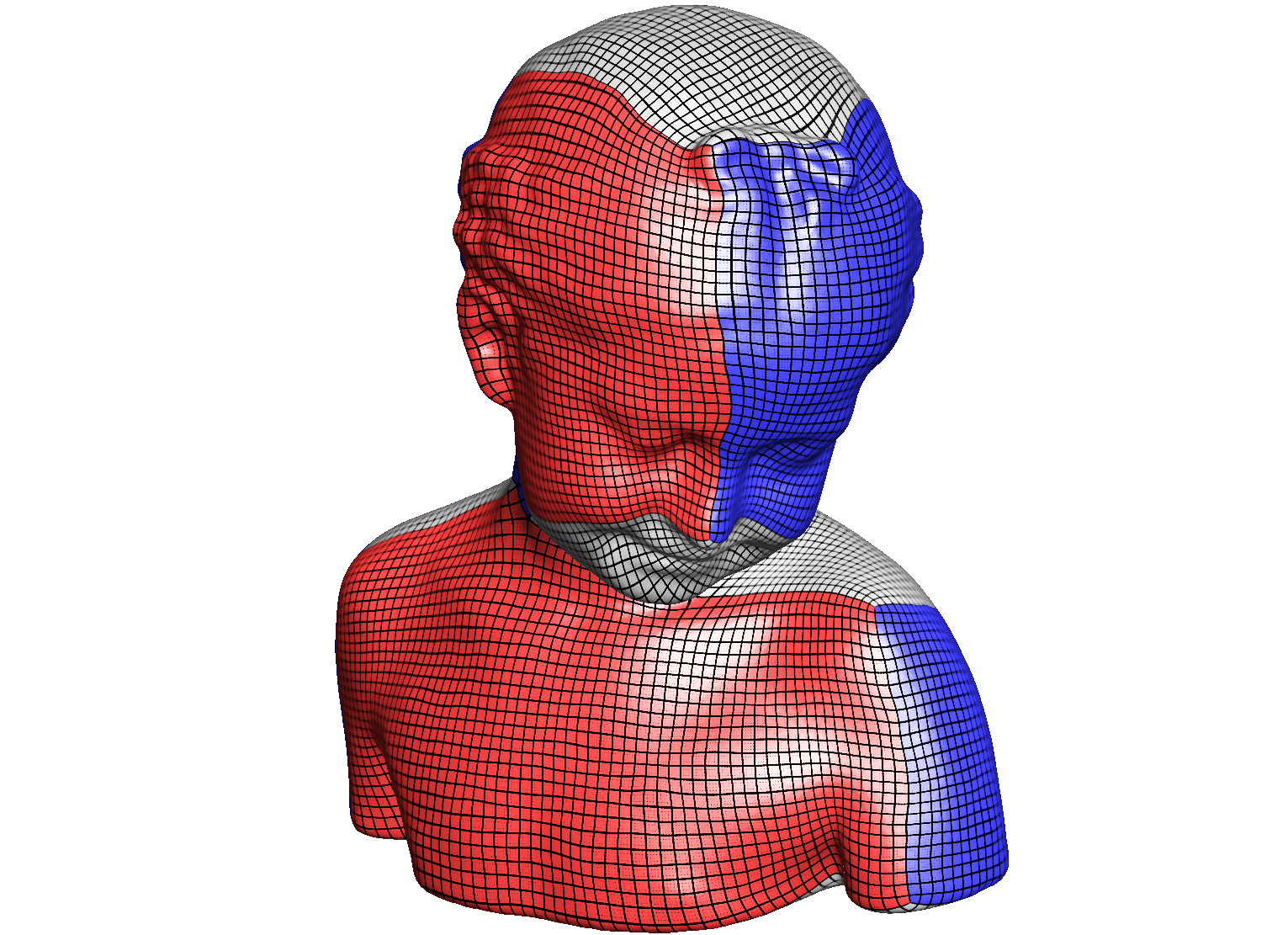 Until Now!
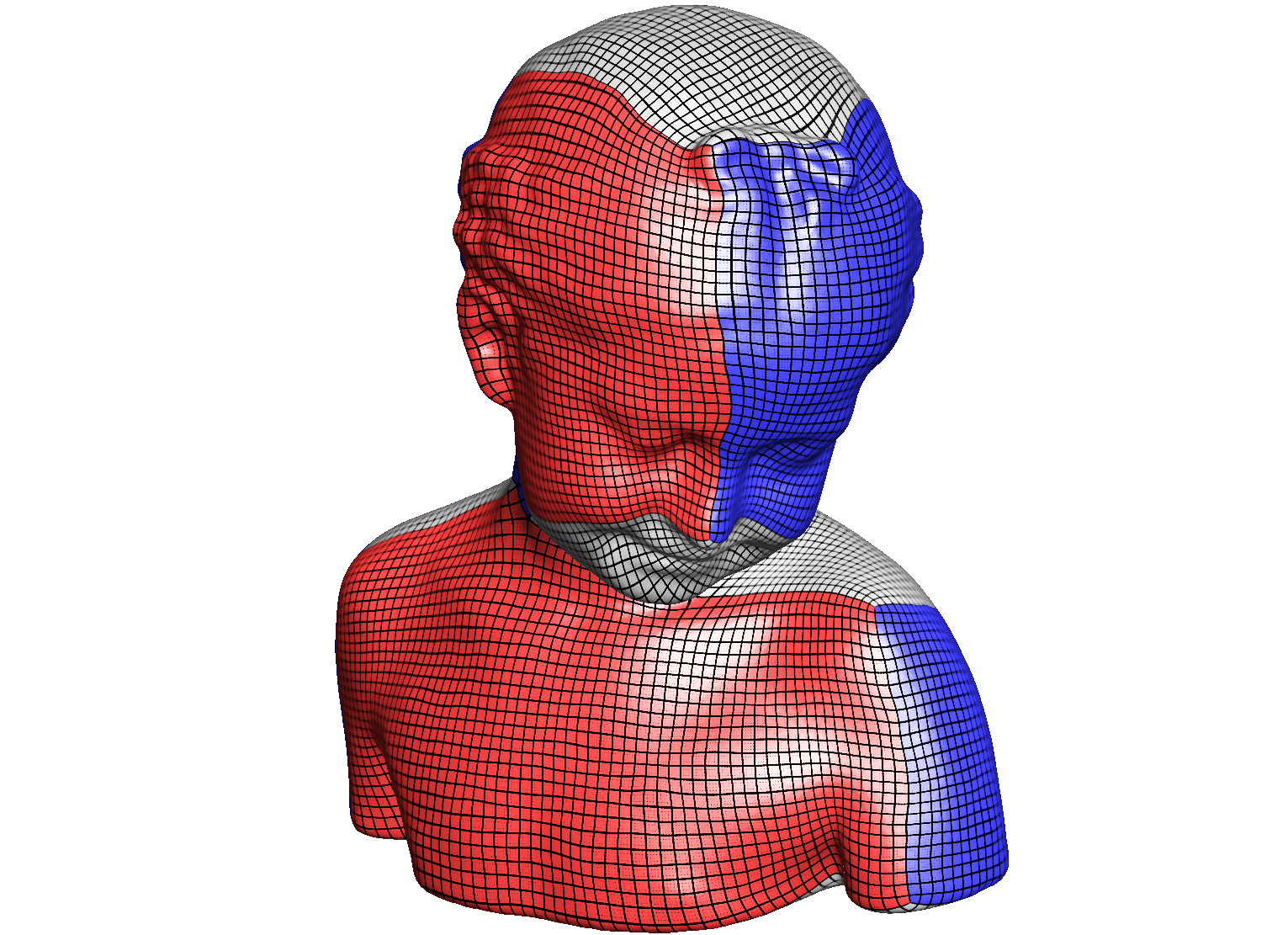 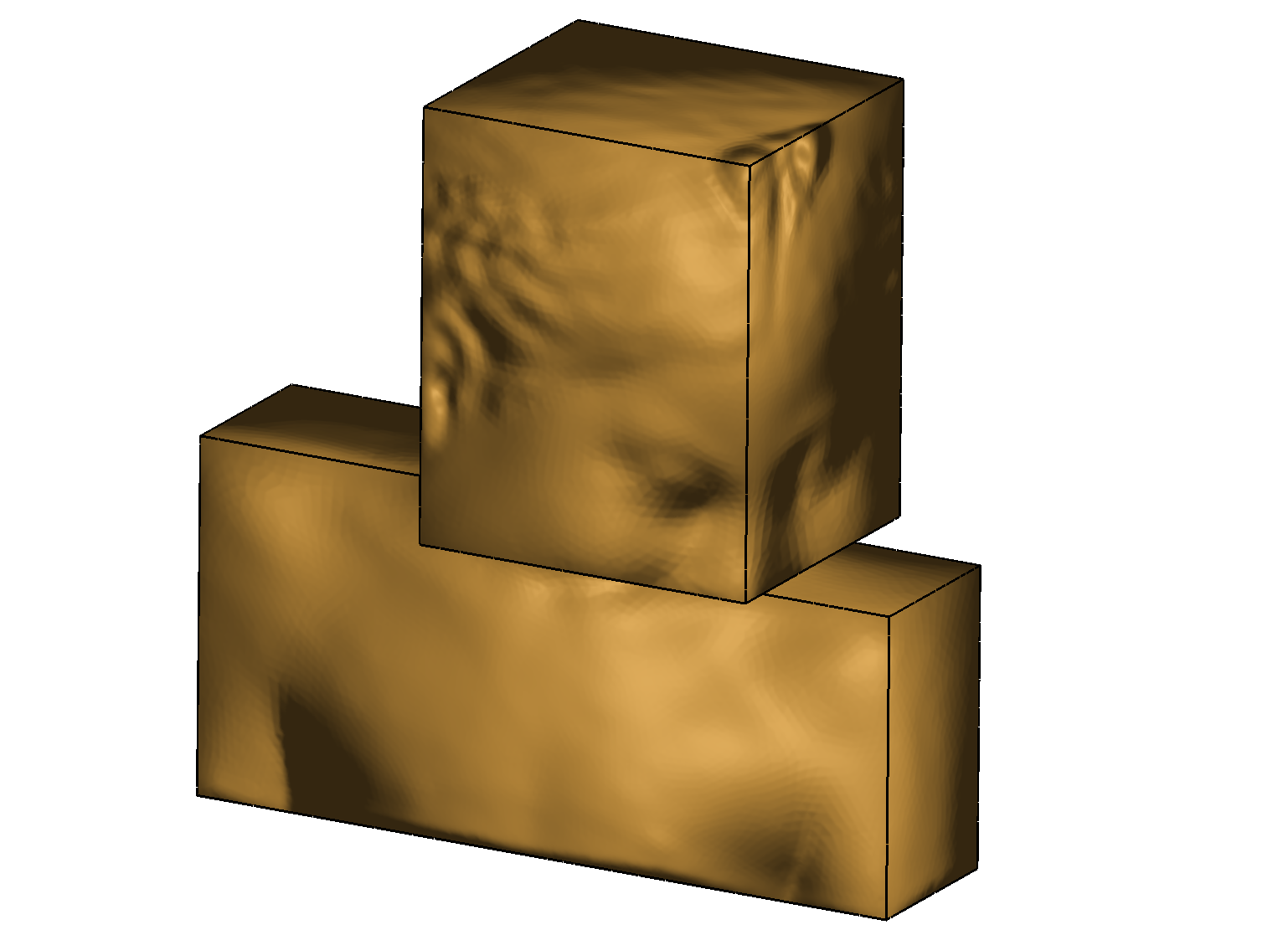 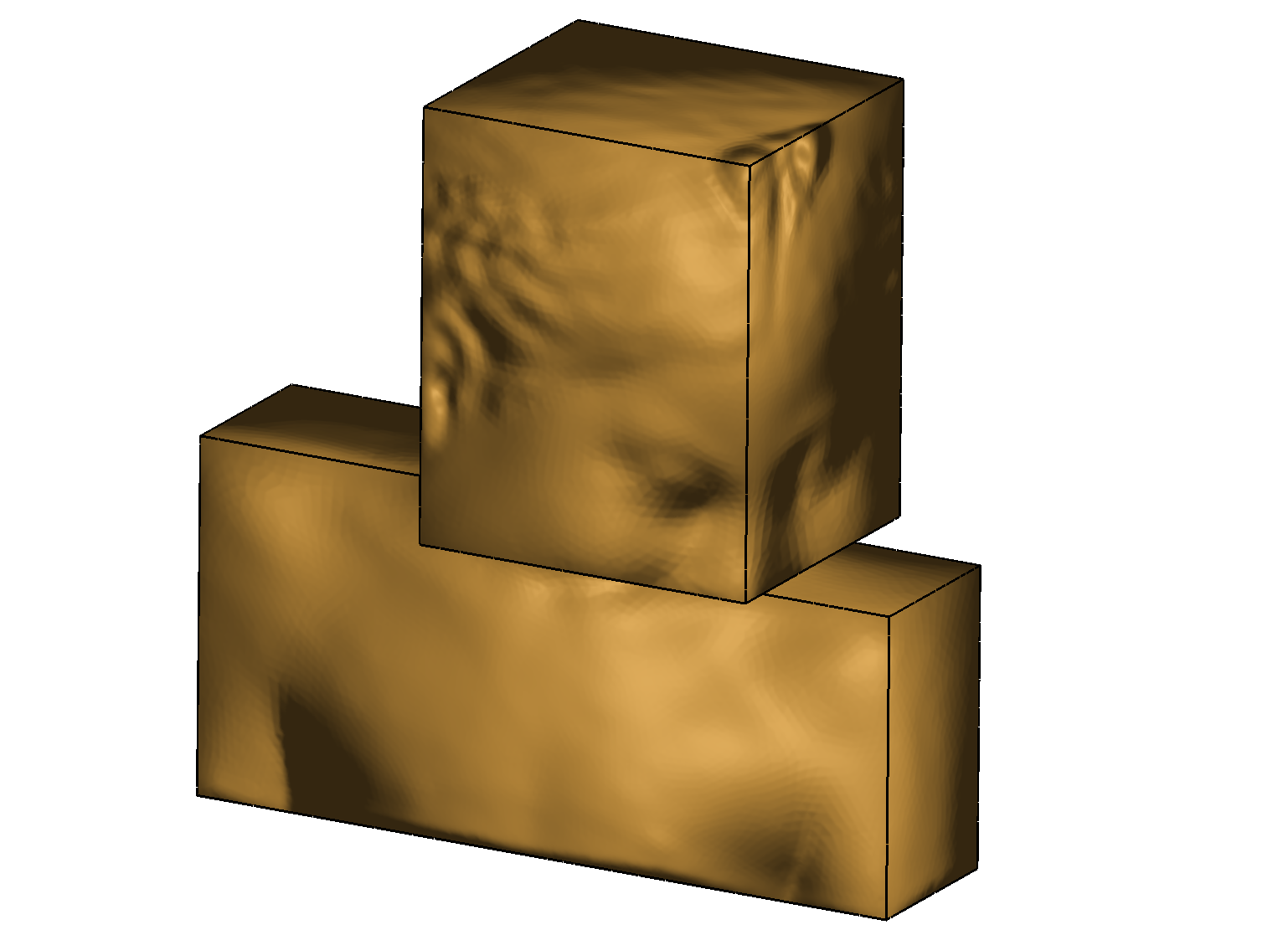 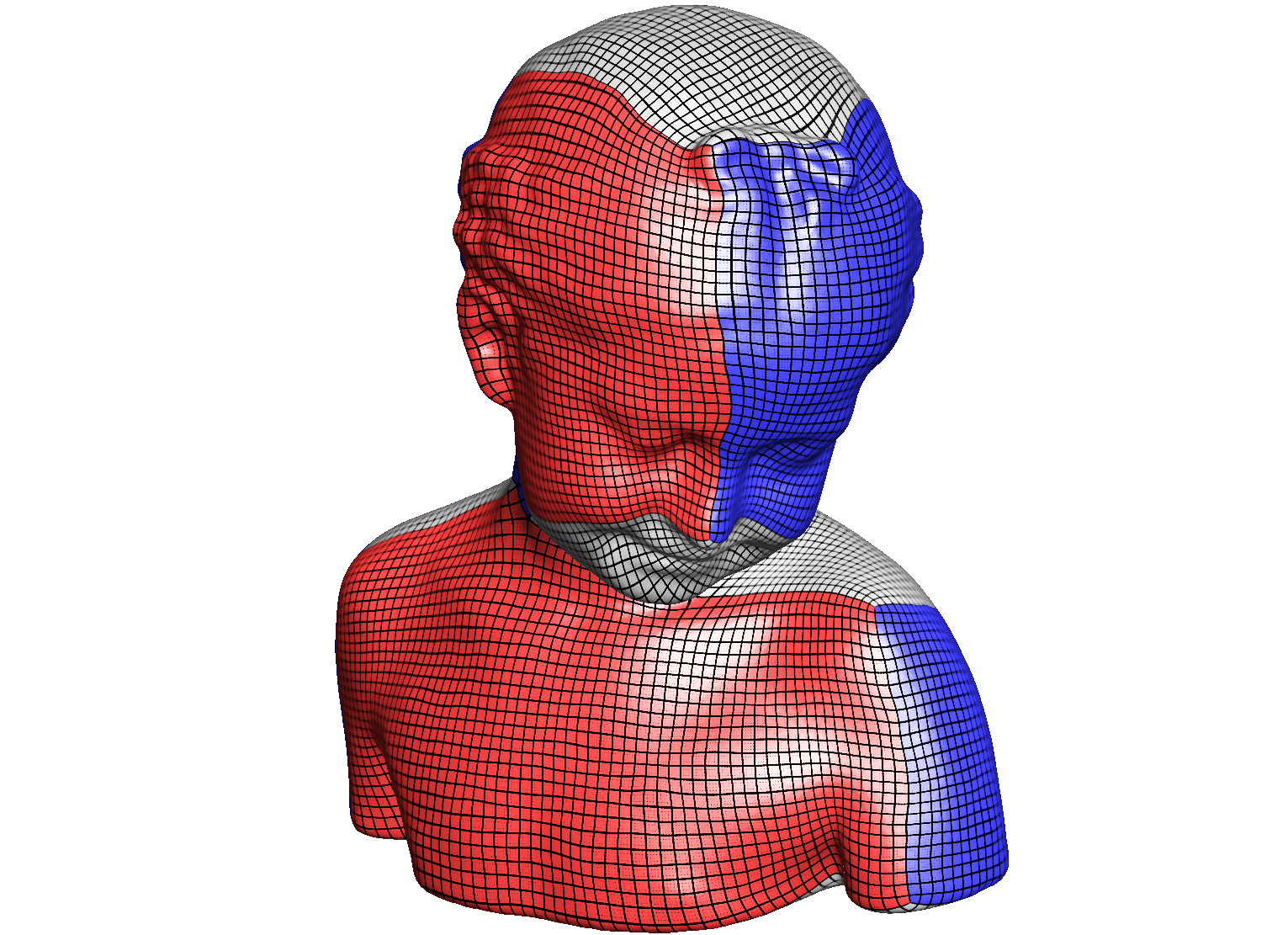 [Speaker Notes: UNTIL NOW! WE’LL BE INTRODUCING POLYCUT, A NEW ALGORITHM FOR THE AUTOMATIC COMPUTATION OF POLYCUBES. WITH OUR ALGORITHM CREATING GOOD POLYCUBES OUT OF GENERAL 3D MODELS WON’T BE A PROBLEM ANY MORE.]
Dramatic Improvement on State-of-the-Art
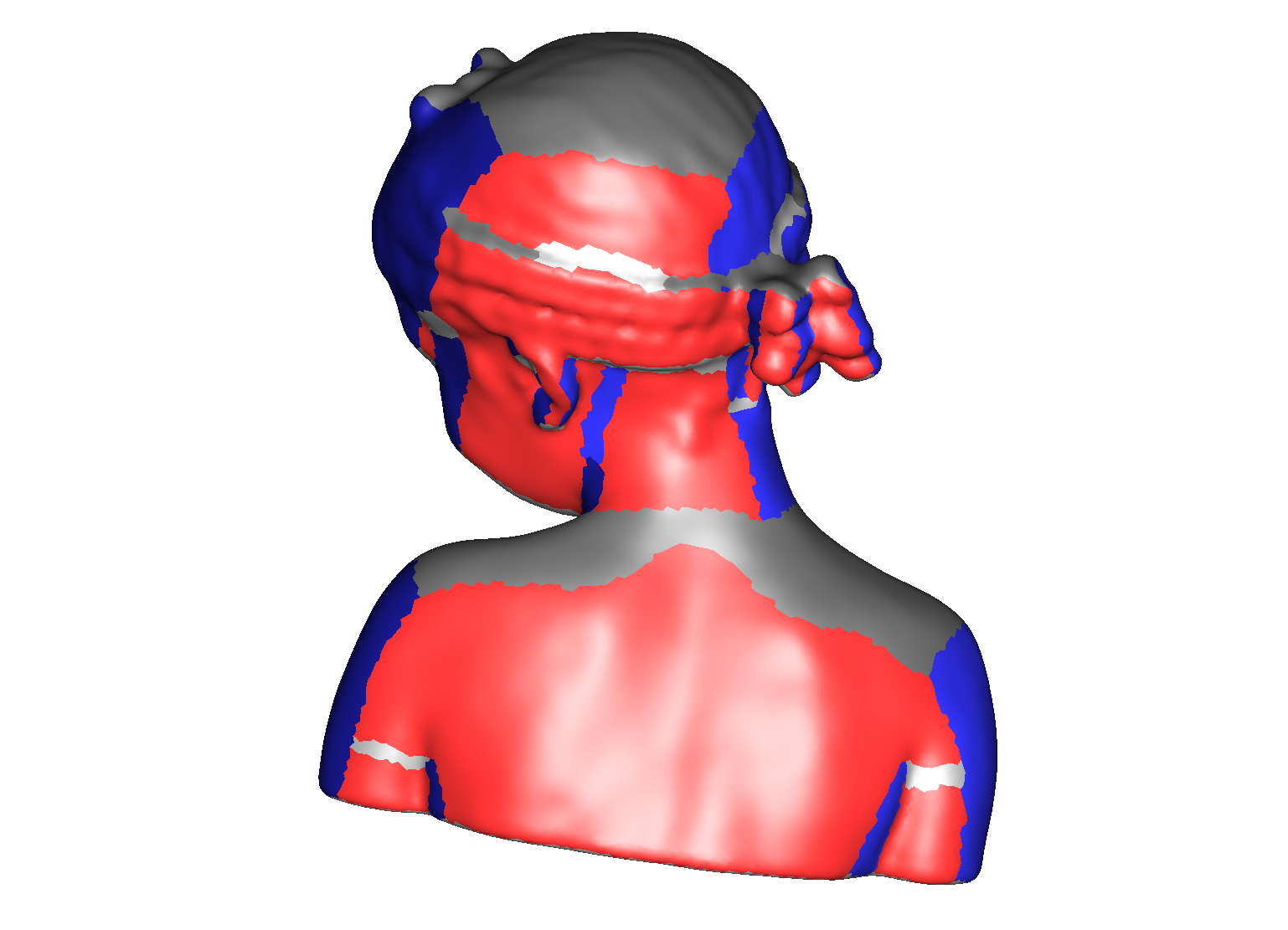 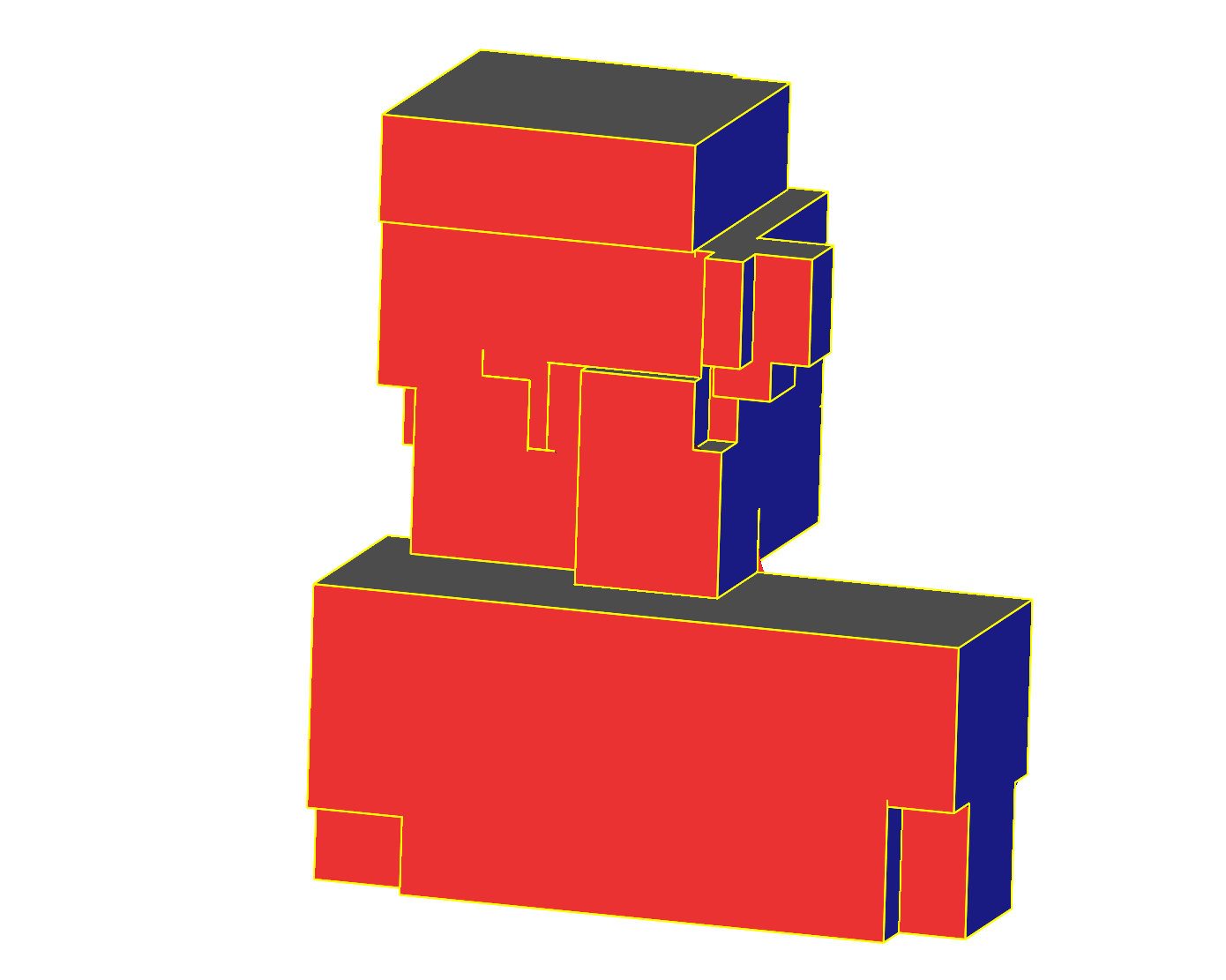 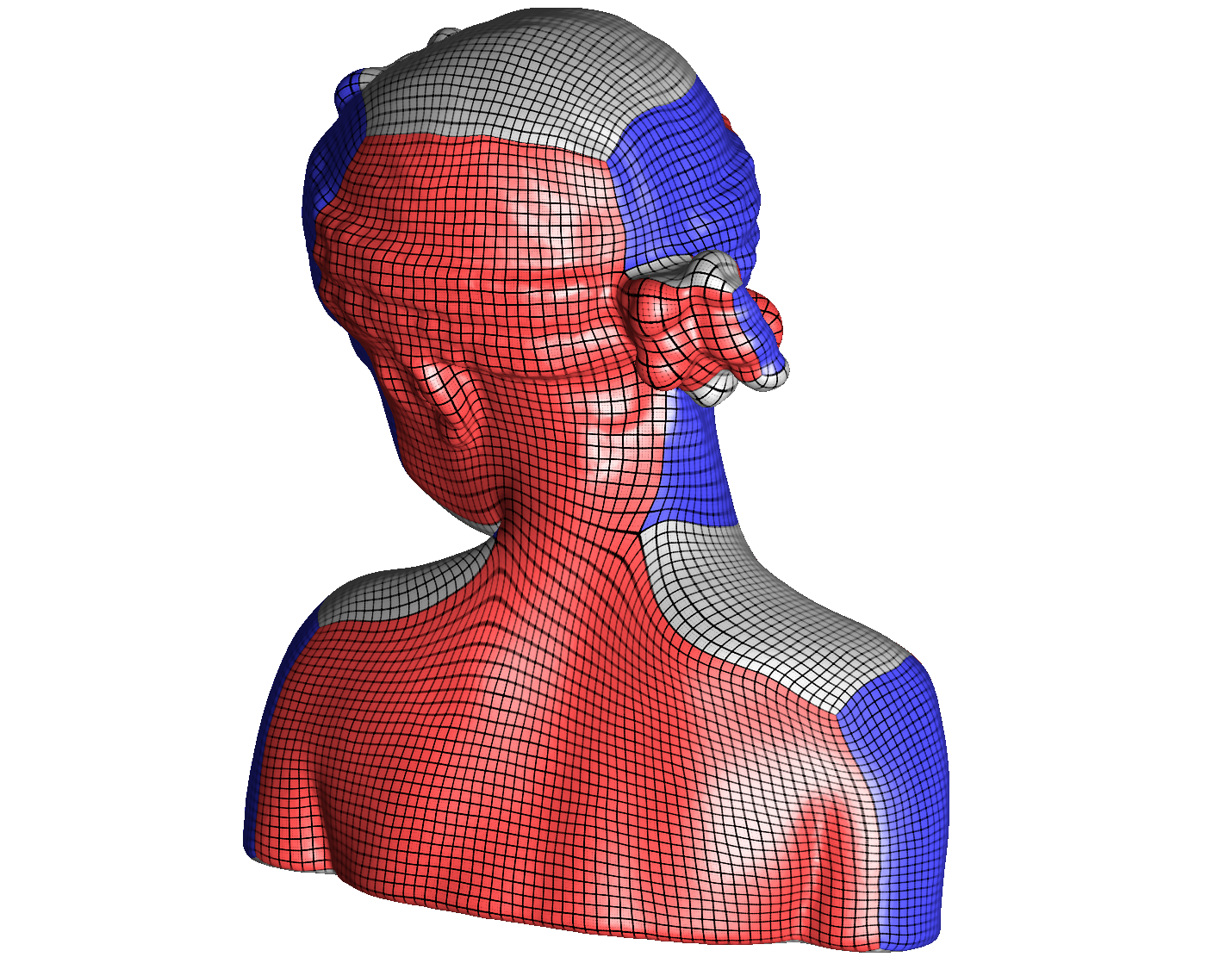 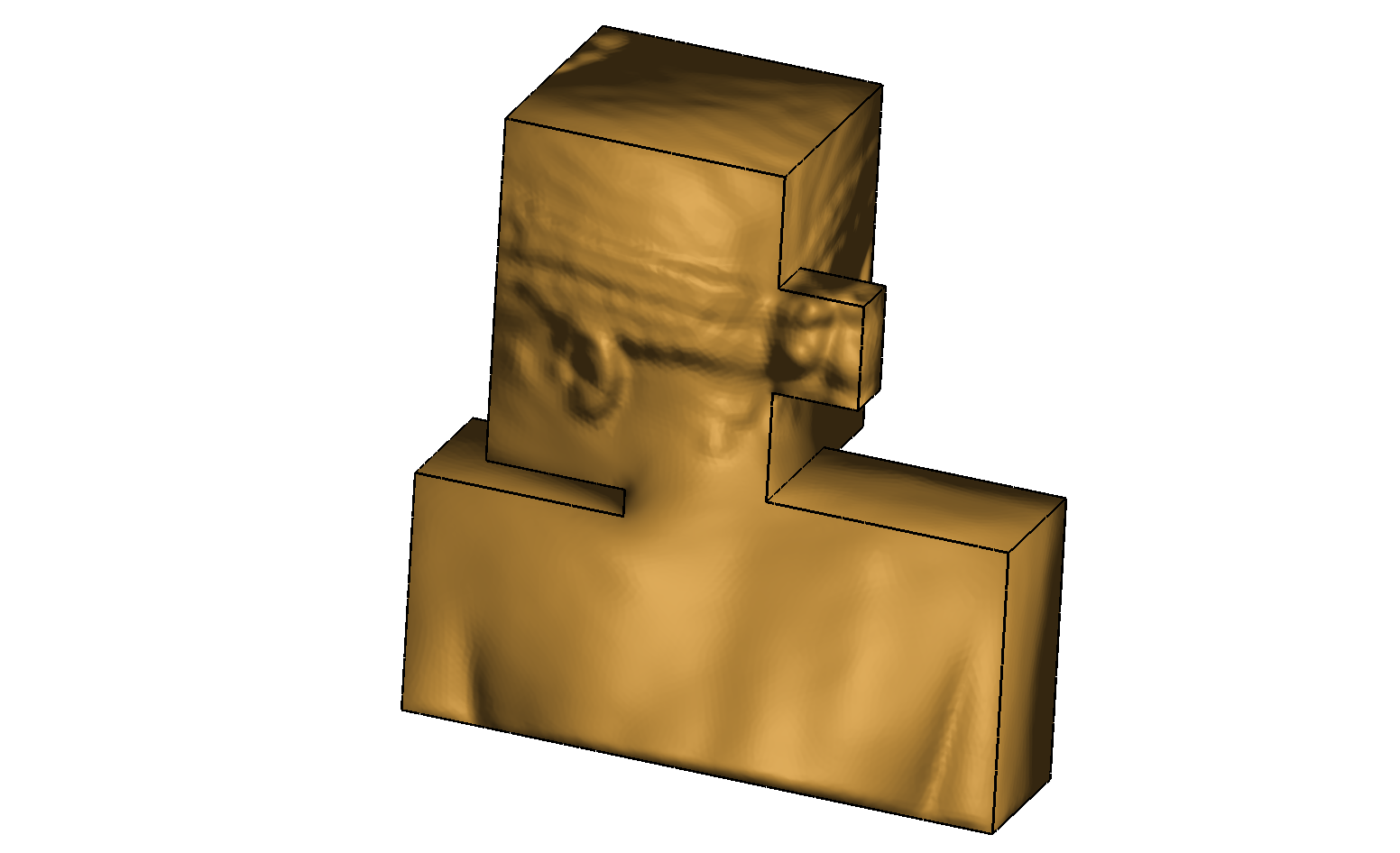 Our Work
Gregson 2011
[Speaker Notes: WE COMPARED WITH THE STATE OF THE ART IN POLYCUBE GENRATION, SHOWING AN IMPROVEMENT BOTH IN THE COMPACTNESS OF THE POLYCUBE GEOMETRY AND IN THE QUALITY OF THE MAPPING

DON’T MISS OUR TALK, THANK YOU]